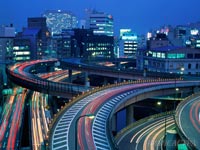 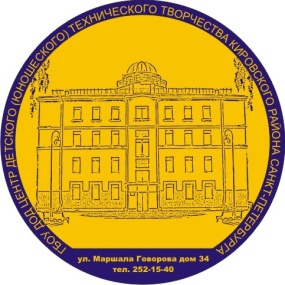 Государственное бюджетное образовательное учреждение дополнительного образования детей
Центр детского (юношеского) технического творчества Кировского района Санкт-Петербурга
Районный опорный центр  по  профилактике
 детского  дорожно-транспортного  травматизма  и  безопасности  дорожного  движения

РАЙОННОЕ МЕТОДИЧЕСКОЕ ОБЪЕДИНЕНИЕ
ответственных за организацию профилактической деятельности по ДДТТ в образовательных учреждениях
13 ноября 2013 года
Семинар-практикум
« Дорожно-транспортные происшествия
 по вине участников дорожного движения »


Руководитель РМО Кузнецова С.И.
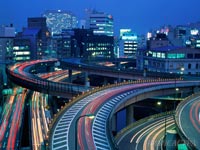 Дорожно-транспортное происшествие можно охарактеризовать как «рассогласование»
 взаимодействия звеньев системы  
участник дорожного движения – автомобиль – дорога.

Несмотря на  качественное различие звеньев системы, они должны быть скоординированы для решения общей задачи – обеспечение безопасности участникам дорожного движения.  В свою очередь не выполнение водителями, пешеходами и пассажирами  Правил дорожного движения может  привести к возникновению опасных ситуаций.
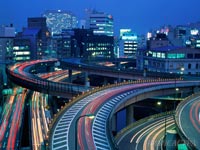 ДТП по вине водителя
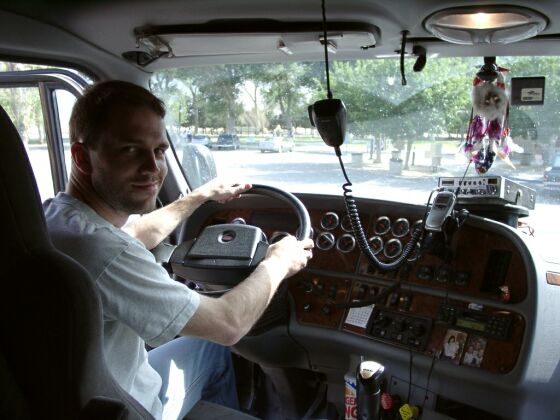 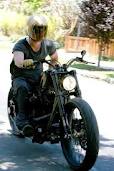 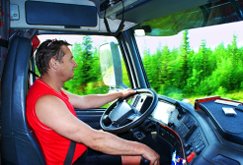 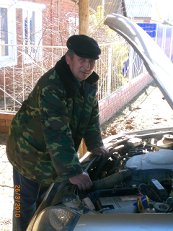 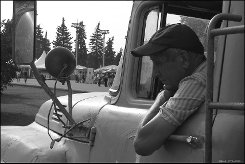 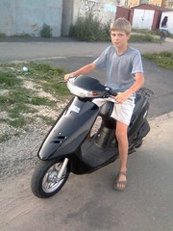 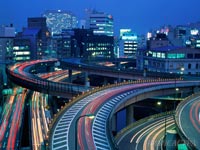 Причины:
1.  алкогольное и наркотическое опьянение;
2.  плохое  самочувствие;
3.  плохое  зрение;
4.  рассеянное  внимание;
плохая  двигательная  реакция;
6. агрессия  к другим участникам дорожного движения
7. агрессивный стиль вождения
8. халатное отношение к техническому состоянию  ТС
9. сознательное нарушение ПДД:
- неправильный  обгон; 
- несоблюдение  дистанции; 
- не  учитывается  состояние  покрытия  дороги;
- не  учитываются  погодные  условия ;
- не  учитывается  время  суток;
- игнорируются  сигналы  светофора;
- подражание  нарушителям;
- пользование  мобильным  телефоном.
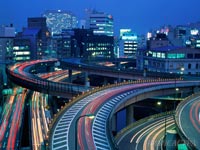 Обращение, совет, рекомендации …

Кроха сын к отцу пришел 
И спросила Кроха: «Что шоферу хорошо, 
А пешеходу плохо?»
Водитель пьяный сел за руль,
Ему совсем не плохо.
На остановку въехал он,
 И пешеходам плохо!
В руке он держит телефон,
И марафет наводит.
А в это время пешеход
Дорогу переходит.
И сказала Кроха: 
«Буду ездить хорошо 
И не буду плохо!»
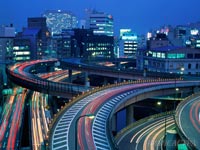 Памятка - совет для родителей – водителей
Знать и соблюдать Правила дорожного движения.
Обладать уверенными навыками вождения.
Не подражать нарушителям.
Не проявлять агрессии к  другим участникам дорожного движения.
Не садиться за руль автомобиля при плохом самочувствии и в состоянии алкогольного опьянения.
Учитывать погодные условия,  время суток, состояние покрытия проезжей части.
 Внимательно следить  за постоянно меняющейся дорожной ситуацией, для принятия быстрого и правильного решения.
Соблюдать  скоростной режим и дистанцию.
Не разговаривать во время движения с ребенком, по мобильному телефону.
Не сажать  ребенка до 12 лет на переднее сидение и использовать специальное удерживающее устройство.
 Контролировать поведение ребенка в салоне.
Во время длительных поездок чаще останавливайтесь, чтобы ребенок мог подвигаться.
Не кормить и не поить ребенка во время движения.
Ребенок выходит из автомобиля после взрослого со стороны тротуара или обочины.
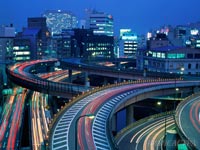 Авторы - разработчики:

Тагиева Э.Э. педагог ГБОУ СОШ № 379
Дьякова Е.С. педагог ГБОУ СОШ № 389
Рубцова Л.М. педагог ГБОУ СОШ № 254
Стафеев П.А. зам. директора по ВР лицея № 244
Воробьева М.Б. педагог ГБОУ СОШ № 551
Астафьев С.В. педагог ГБОУ СОШ № 501
Шамшова Е.Е. педагог ГБОУ СОШ № 493
Романова Т.И. зам. директора по ВР лицея № 384
Семенова А.А. педагог ГБОУ СОШ № 480
Сачкова С.К. зам. директора по ВР гимназии № 397
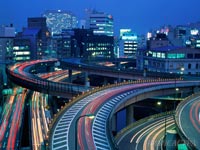 ДТП 
по вине пешехода
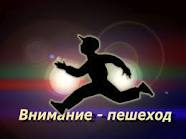 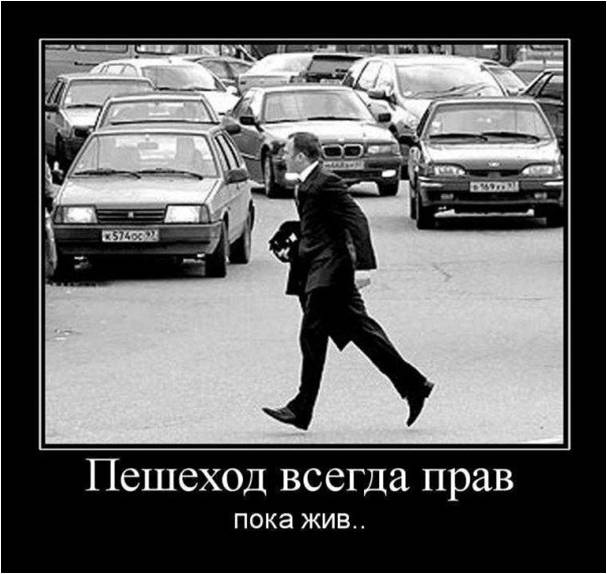 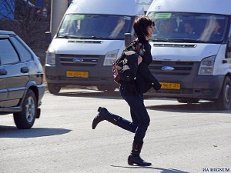 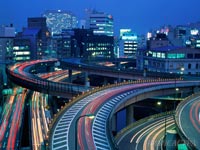 Причины:
-  в состоянии алкогольного или наркотического опьянения;
- плохое  самочувствие;
- плохое  зрение;
- рассеянное  внимание;
плохая  двигательная  реакция;
-переход  проезжей  части  вне зоны  пешеходного  перехода
- не  учитывается  состояние  покрытия  дороги;
- не  учитываются  погодные  условия /видимость, состояние  дороги, зонт, капюшон/;
не  учитывается  время  суток;
- отсутствие световозвращателей;
- подражание  нарушителям;
- игнорируются  сигналы  светофора;
- выход  из-за  стоящего  транспорта;
по  инерции …за  нарушителем;
- разговор по телефону, наушники.
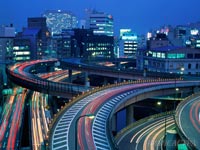 Обращение, совет, рекомендации …
Дорога уважает  
Тех, кто Правила знает!
___
Вне дороги есть место
Для игры и бесед с приятелем.
Помни об этом всегда,
Помни обязательно!
___
Пешеходы,
Сделайте одолжение!
С детства учите
Правила движения!
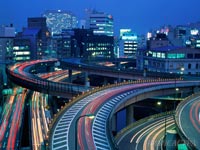 Памятка - совет  для родителей
1. Родители  должны  знать  Правила  поведения  пешехода .
2. Родители  должны  быть  примером  для  детей  в соблюдении  Правил   дорожного  движения: 
- при движении по  тротуару  придерживайтесь  правой  стороны;
- переходите  проезжую  часть  дороги  только  в  зоне  пешеходного  перехода, придерживаясь  правой  стороны;
- не  переходите  проезжую   часть  на  желтый  и  красный /запрещающие/ сигналы светофора;
- переходя  проезжую  часть, не  останавливайтесь  на  разделительной  полосе:
- дождитесь  следующего  разрешающего  сигнала  светофора, если  нет  уверенности  полного  перехода  проезжей  части;
- по  пешеходному  переходу  идите  не спеша,  держа  ребенка  за  руку /за запястье/;
- не  разговаривайте  с  ребенком  во  время  движения  по  пешеходному  переходу;
- не  ждите  приближения  транспорта,  стоя  на  поребрике;
3. Комментируйте  все  замеченные  нарушения  правил  поведения  пешехода;
4. Рассказывайте, почему  вы  идете   по  данному  маршруту /безопасный  маршрут/.
5. Следите, чтобы во  время  передвижения  по  дороге  у  ребенка  в  руках  не было  игрушек  и  других  предметов.
6. Учите  предвидеть  опасность  в  дорожной  ситуации.
7. При  чтении  загадок  и  стихов  по  ПДД  обращайте  внимание, что  авторами  иногда  допускаются  ошибки.
8. Настоятельно  внушайте, что  играть  вблизи   проезжей части опасно.
9. Воспитывайте  у  ребенка  привычку  играть, кататься  на  велосипедах, роликах, самокатах  только  на  специально  оборудованных  площадках, парках.
10. Помните, что  соблюдение   вами  и  ребенком  Правил  дорожного  движения  залог  жизни  и  здоровья.
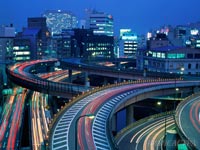 Авторы - разработчики: 

Рыбакова А.Г. педагог ГБОУ СОШ № 392
Миронова А.М. педагог ГБОУ СОШ № 249
Смирнова Т.Е. педагог ГБОУ СОШ № 479
Дельцова Н.В. педагог ГБОУ СОШ № 240
Ковтун Л.К. педагог ГБС(К)ОУ инт. № 2
Володина Е.Ю. педагог ГБОУ СОШ № 282
Смирнова Е.Г. педагог ГБОУ СОШ № 251
Данилюк Т.Ф. педагог ГБОУ СОШ № 506
Кузнецова С.И. – методист ГБОУ ДОД ЦДЮТТ Кировского района
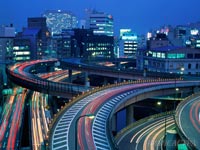 ДТП 
по вине пассажира
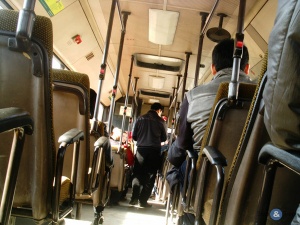 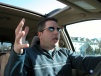 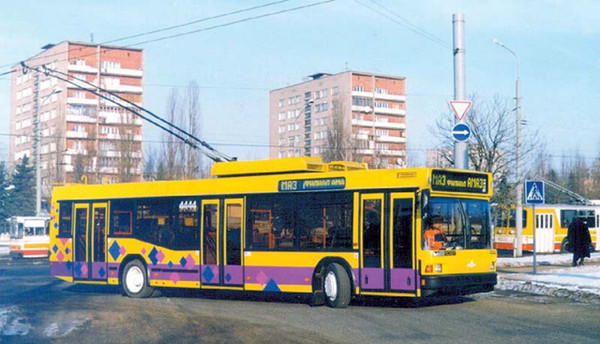 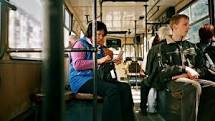 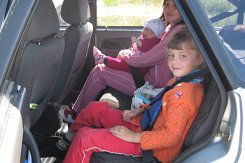 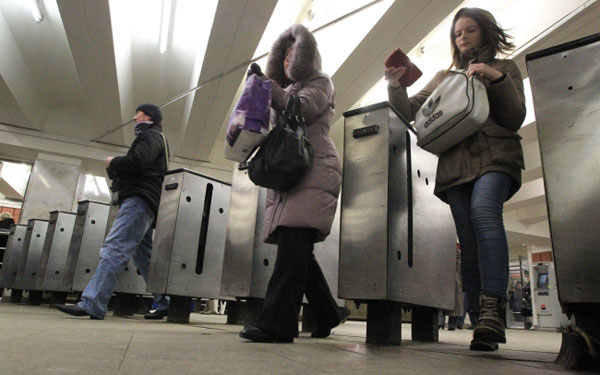 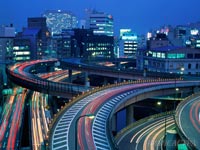 Причины:
 находиться в состоянии алкогольного или наркотического опьянения;
 разговаривать с водителем во время движения;
 создавать конфликтную ситуацию с привлечением внимания водителя;
 не держаться за поручни;
 перемещаться по салону во время движения;
 высовываться из окна транспортного средства;
 прислоняться к дверям транспортного средства;
 требовать остановку в неустановленном  месте и выходить из транспортного средства;
 баловство, хулиганство , паническое поведение;
 громкая музыка и разговор по мобильному телефону;
 неуважительное отношение к другим пассажирам.
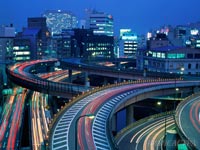 Обращение, совет, рекомендации …

Пассажир, Вы как себя ведете?
Вы весь автобус в гроб сведёте!!!
____

Держись за поручни, водителя не отвлекай,
Не торопи, не балуйся и громко не болтай,
Культуру пассажира строго соблюдай!
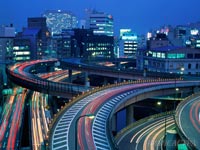 Памятка – совет для родителей – пассажиров.
Родители должны знать и соблюдать Правила поведения пассажира в транспорте:
- прежде чем войти в салон транспортного средства, надо дать возможность выйти пассажирам;
 - в салоне нельзя громко разговаривать, мусорить, высовываться из окна, прислонять к дверям и открывать их во время движения;
- нельзя отвлекать водителя разговорами во время движения;
- если нет свободных мест, - держитесь за поручень;
- заблаговременно готовиться к выходу;
- быть вежливым и внимательным по отношению к другим пассажирам;
- после выхода из транспортного средства переходить проезжую часть дороги только по пешеходному переходу.
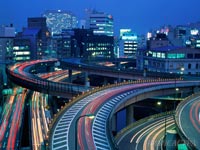 Авторы - разработчики:

Попова С.П. педагог ГБОУ СОШ № 481
Щеголькова Н.В педагог ГБОУ СОШ № 481
Агеева Н.А. педагог ГБОУ СОШ № 283
Иголкина А.И. педагог ГБОУ СОШ №  269
Бакулина Ж.П. педагог лицея № 378
Лукьянова К.С. педагог ГБОУ СОШ № 504
Кедровская С.В. педагог ГБОУ СОШ № 274
Красных А.Н. педагог ГБОУ СОШ № 654
Ковригина Н.А. педагог ГБОУ СОШ № 539
Киямова Т.Н. педагог лицея № 387 
Галушкина В.Н. педагог лицея № 393
Лубянова И.К. педагог гимназии № 261
Тюрина О.Е. зам. директора по ВР ГБОУ СОШ № 377
.
ВОДИТЕЛИ, ПЕШЕХОДЫ, ПАССАЖИРЫ СОБЛЮДАЙТЕ ПРАВИЛА ДОРОЖНОГО ДВИЖЕНИЯ, ОТНОСИТЕСЬ ДРУГ 
К ДРУГУ С УВАЖЕНИЕМ
 И ТОГДА  ВАШ  ПУТЬ
ВСЕДА  БУДЕТ
ДОБРЫМ 
И
БЕЗОПАСНЫМ!